Приёмы устных и  письменных вычислений в пределах 1000Математика. 3 классТест 6
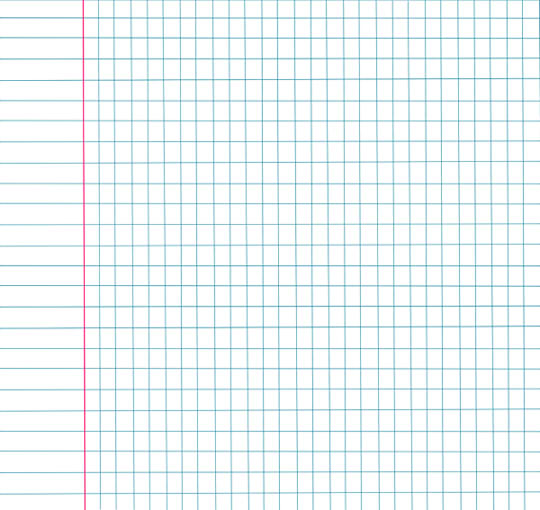 Вопрос № 1 

 Первое слагаемое 260, второе слагаемое 3. Чему равна сумма этих чисел?
A
B
C
D
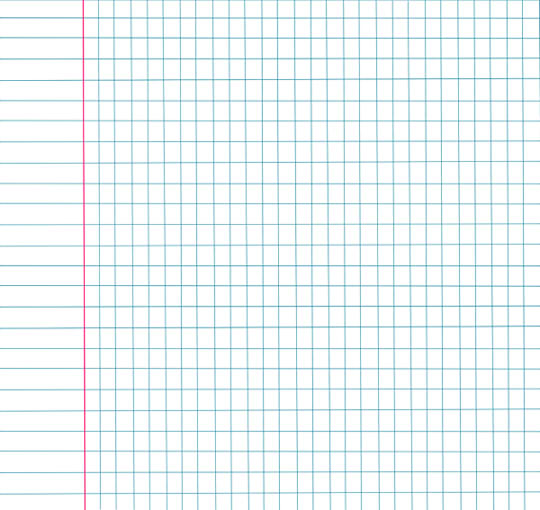 Вопрос № 2
 Какие числа пропущены?
110
A
B
C
D
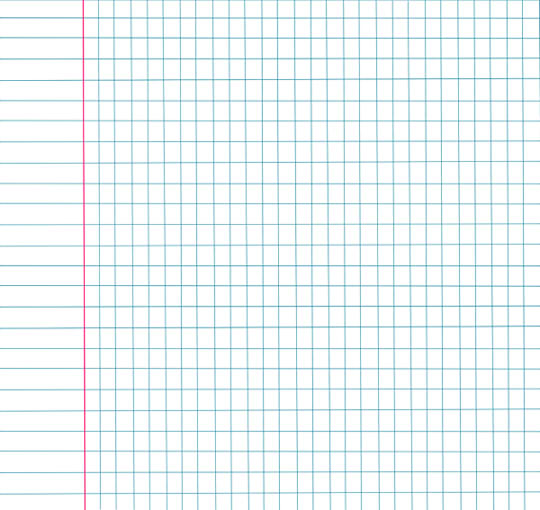 Вопрос № 3
 В каком выражении допущена ошибка?
A
B
C
D
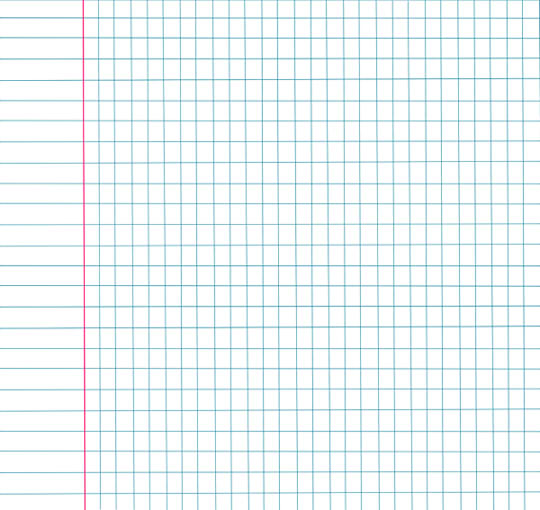 Вопрос № 4 

На сколько 9 сотен больше, чем 9 десятков?
A
B
C
D
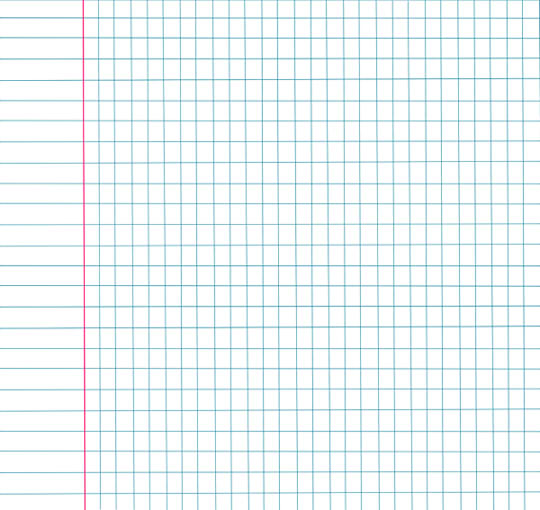 Вопрос № 5
 Найди значение выражения:
378
+159
A
B
C
D
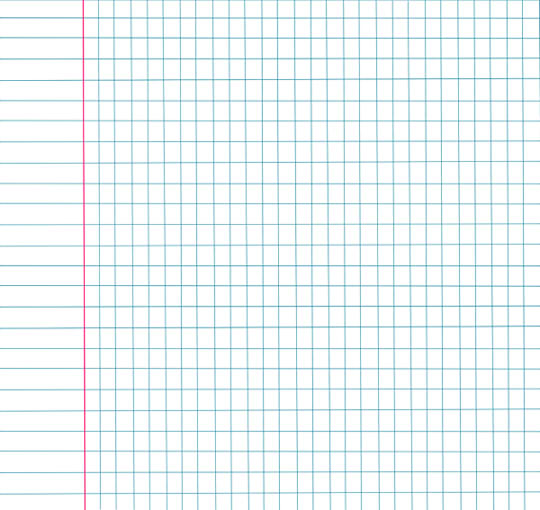 Вопрос № 6

 Реши уравнение:
x : 7 = 140
A
B
C
D
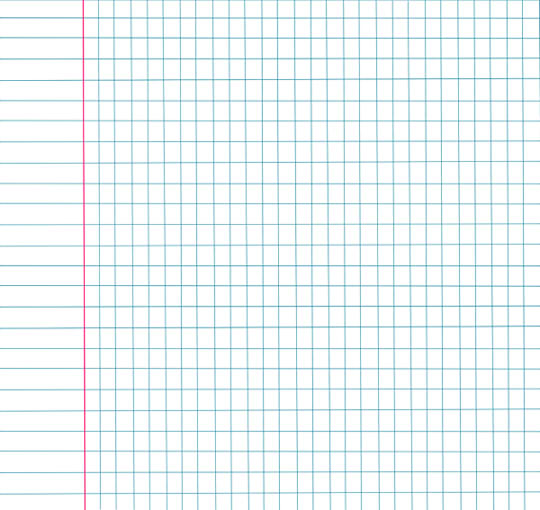 Вопрос № 7
У Миши было 1000 рублей. 600 рублей он потратил на книгу, за 250 рублей купил диск. Сколько денег у него осталось? 
Выбери правильный вариант решения.
A
B
C
D
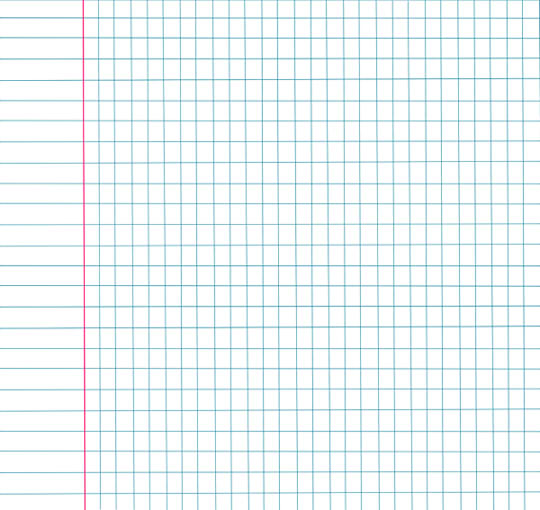 Вопрос № 8

В каком выражении ответ 600?
A
B
C
D
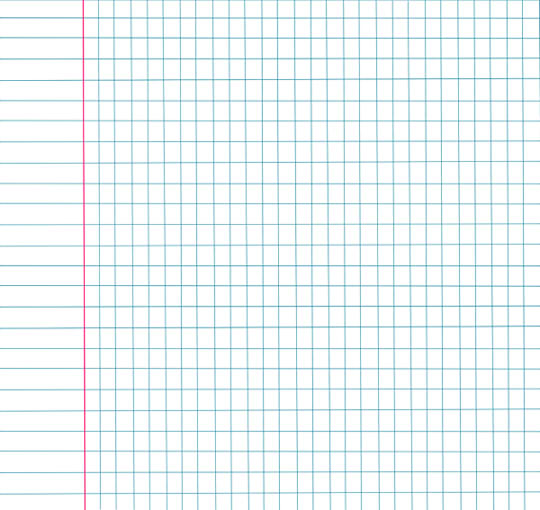 Вопрос № 9
Какие числа пропущены?
    25
+ 17….
904
A
B
C
D
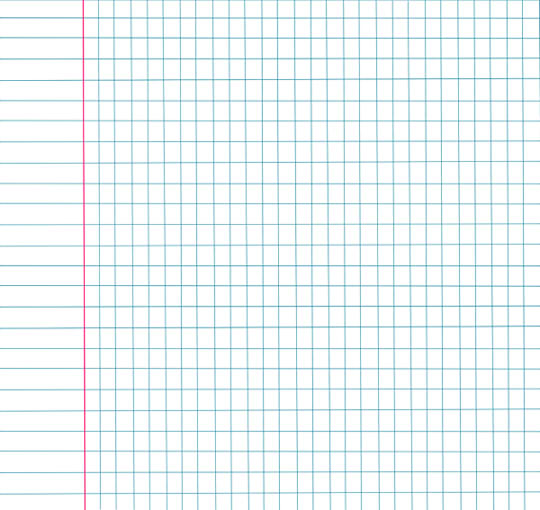 Вопрос № 10
В какое неравенство надо поставить знак « >»?
A
B
C
D
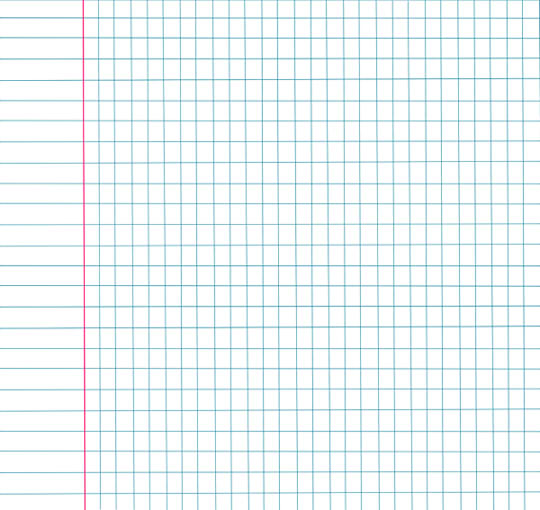 Источники

http://puzkarapuz.org/81464-ramka-veselaya-matematika.html-рамка
2500 задач по математике, 1-3 : / Пособие для начальной школы. – К. : ГИППВ, 2004.240 с.
Мокрушина О.А. Поурочные разработки по математике к учебному комплекту М.И. Моро, М. А. Бантовой и др. – М.: ВАКО, 2005. – 432 с. – ( В помощь школьному учителю)